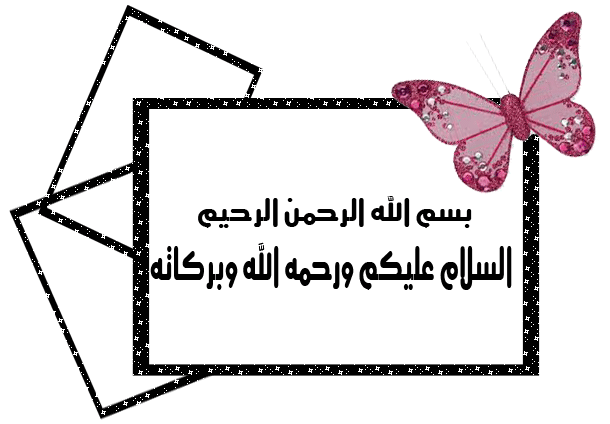 استيراتيجية اكتشفي الدخيل
ماهو الشيئ الغريب والدخيل من بين هذه الأشياء
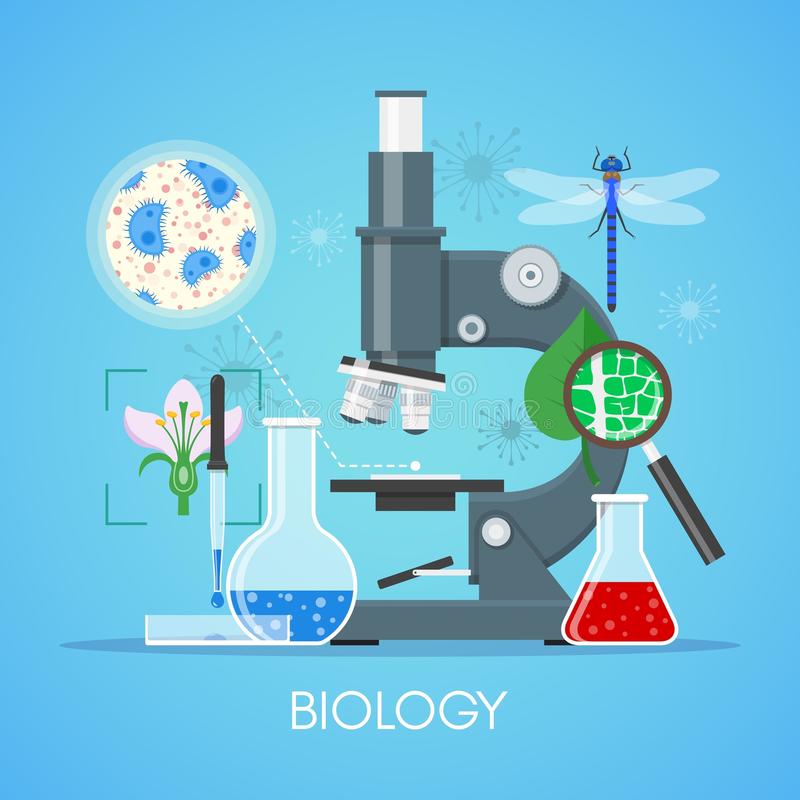 دراسة الحياة
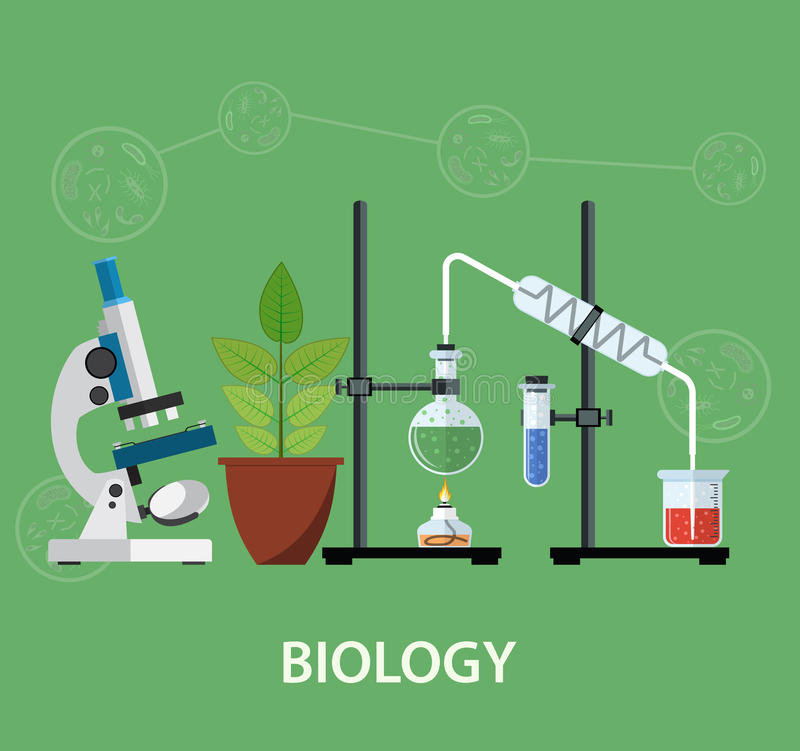 الفكرة العامة
يتناول علماء الأحياء دراسة المخلوقات الحية وخصائصها 
عبر توظيف العلماء للطرائق العلمية
حقائق في علم الأحياء
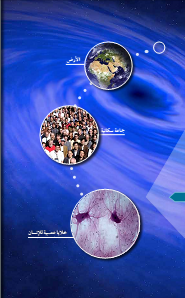 هناك 200مليار نجم تقرييا تشكل مجرة درب التبانة
يشكل الإنسان نوعا واحدا من أصل 100مليون نوع تقريبا من الأحياء التي تعيش على كوكب الأرض
يحتوي دماغ الإنسان على ما يقارب 100 مليار خلية عصبية
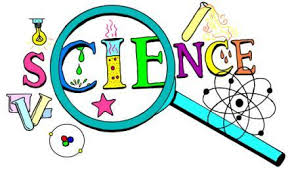 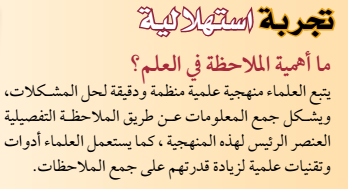 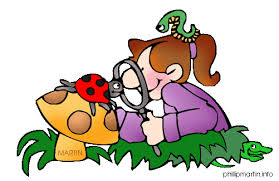 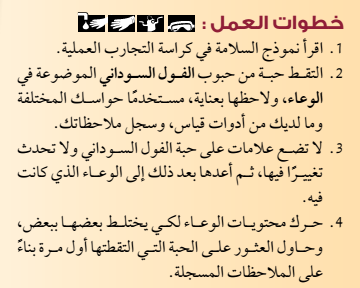 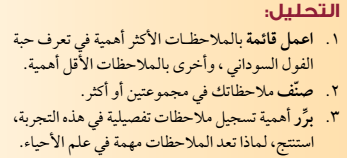 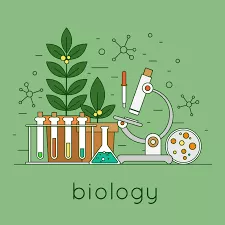 مدخل 
إلى علم الأحياء
إعداد المعلمة: ريحانة العامر
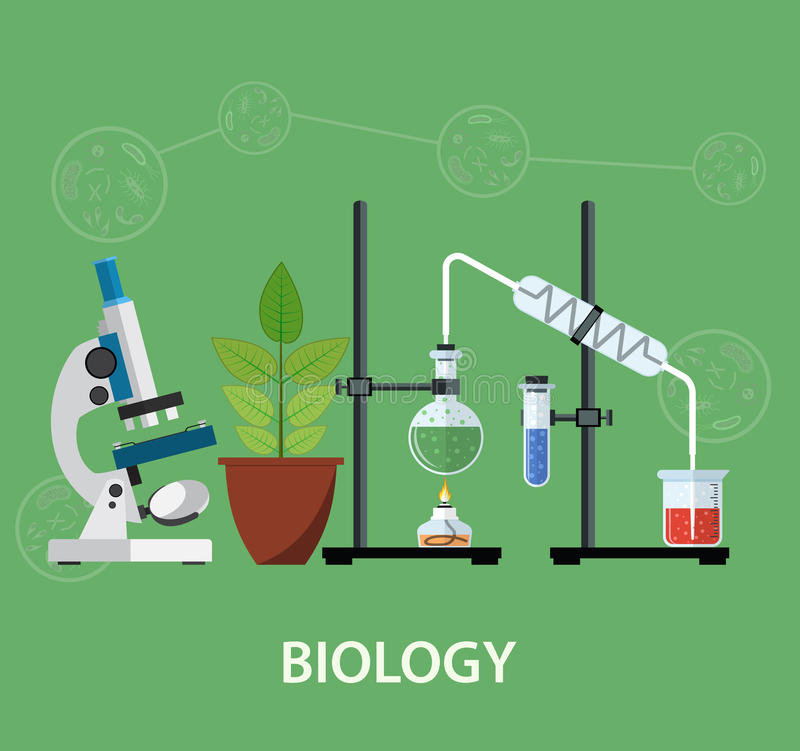 الفكرة العامة
يتناول علماء الأحياء دراسة المخلوقات الحية وخصائصها 
عبر توظيف العلماء للطرائق العلمية
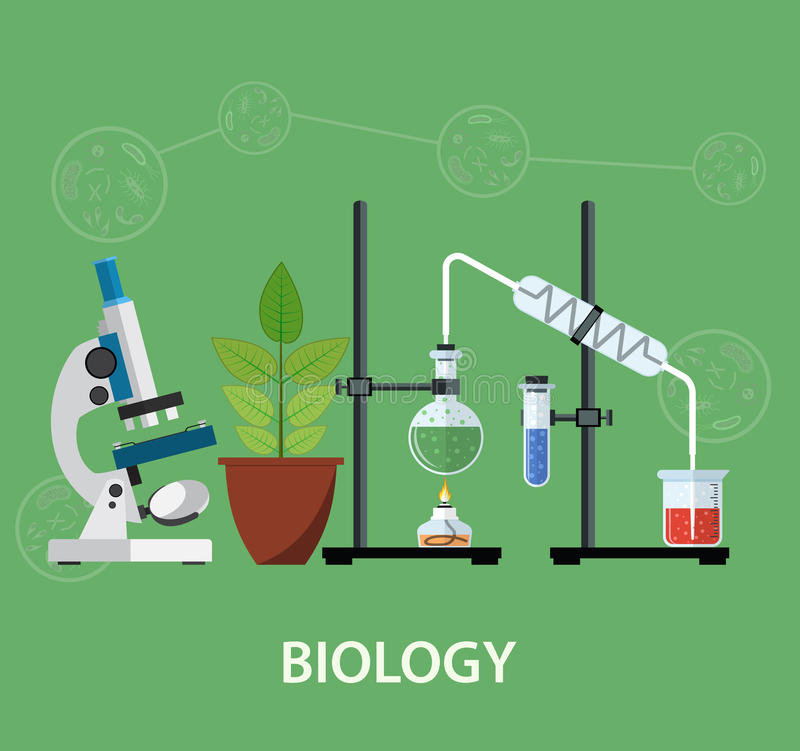 الفكرة الرئيسة
تشترك جميع المخلوقات الحية في خصائص الحياة
طالبتي العزيزة باستخدام استراتيجية التصفح اطلعي على عناصر الدرس  في كتابكـِ المقرر وحددي العناصر التي سبق أن تعلمتها(ماذا أعرف) والعناصر التي لم تتعلمين عنها (ماذا أود أن أتعلم)
جدول التعلم
فردي ـ  2 دقيقة
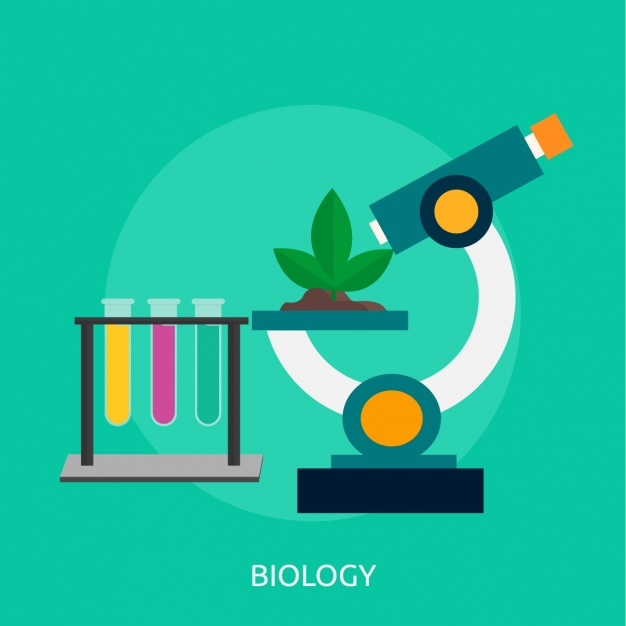 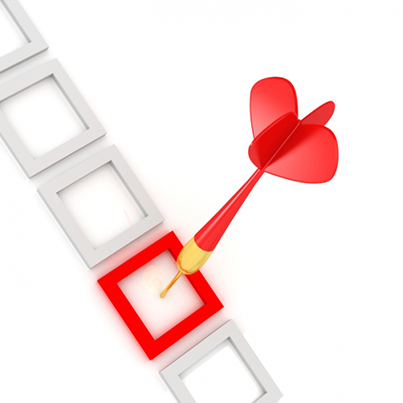 على ضوء النشاط السابق  ضعي 
ـ بالتعاون مع زميلاتكـِ في المجموعة ـ أهداف
 لدرسنا اليوم
أهداف الدرس
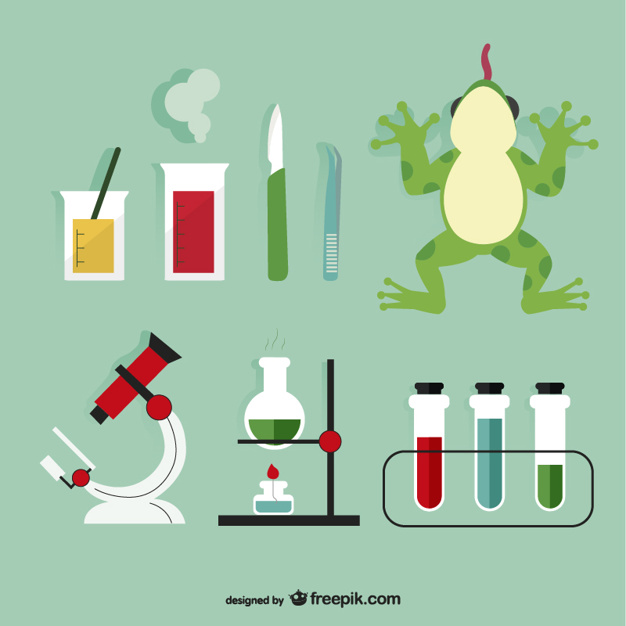 ●تعرف علم الأحياء
●تحدد الفوائد من دراسة علم الأحياء
●تلخص خصائص المخلوقات الحية
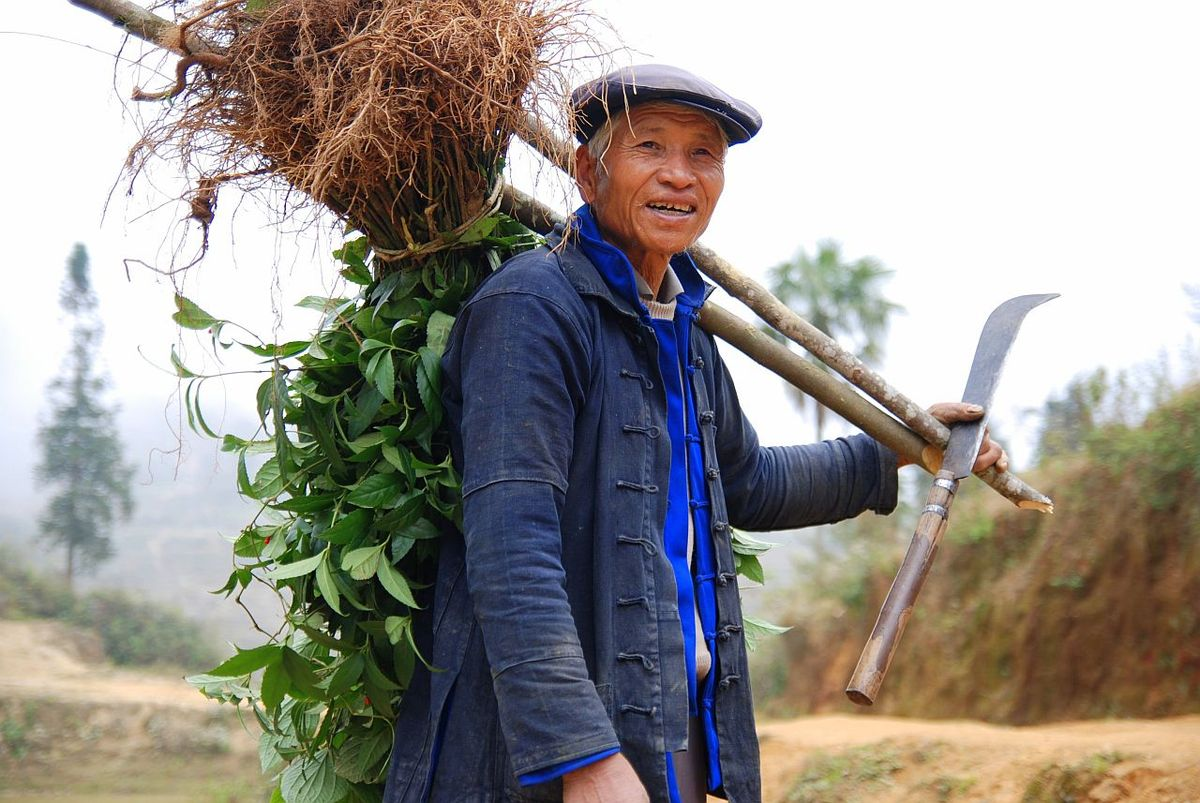 ذكر لنا التاريخ أنه في الصين في عام 1235م، قُتل مزارع صيني بضربة منجل عميقة، فطلب زعيم القرية من المزارعين إحضار مناجلهم، ووضعها على الأرض، وعدم عمل أي حركة
س/ فيا ترى ما الحكمة من ذلك ؟
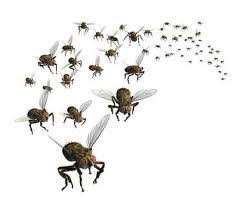 لم تمضي إلا دقائق حتى تجمع الذباب على أحد هذه المناجل وانكشف القاتل؛ بسبب آثار الدم واللحم على منجله الذي استخدمه للجريمة، بالرغم من اجتهاده في تنظيفه لإخفاء جريمته؛ فالذباب جذبته رائحة الدم حتى بعد غسل المنجل.
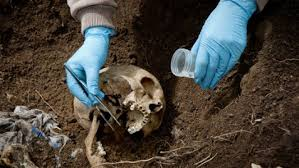 أول استخدام للحشرات في التحقيقات الجنائية (علم الحشرات الجنائي)
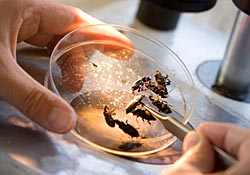 طالبتي العزيزة بالتعاون مع زميلاتكـِ في المجموعة ضعي علامة صح تحت الصورة التي ترمز لعالم أحياء مع التعليل
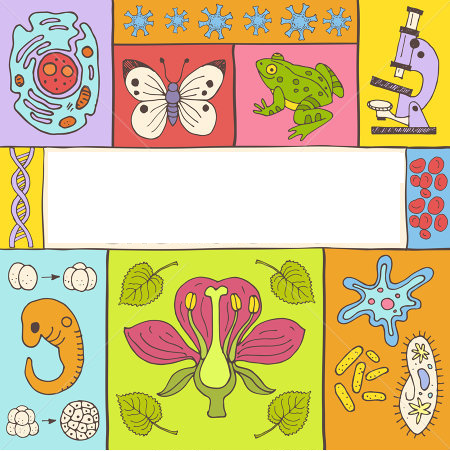 طالبتي النجيبة من خلال النشاط السابق استنتجي تعريفا مبسطا لعلم الاحياء
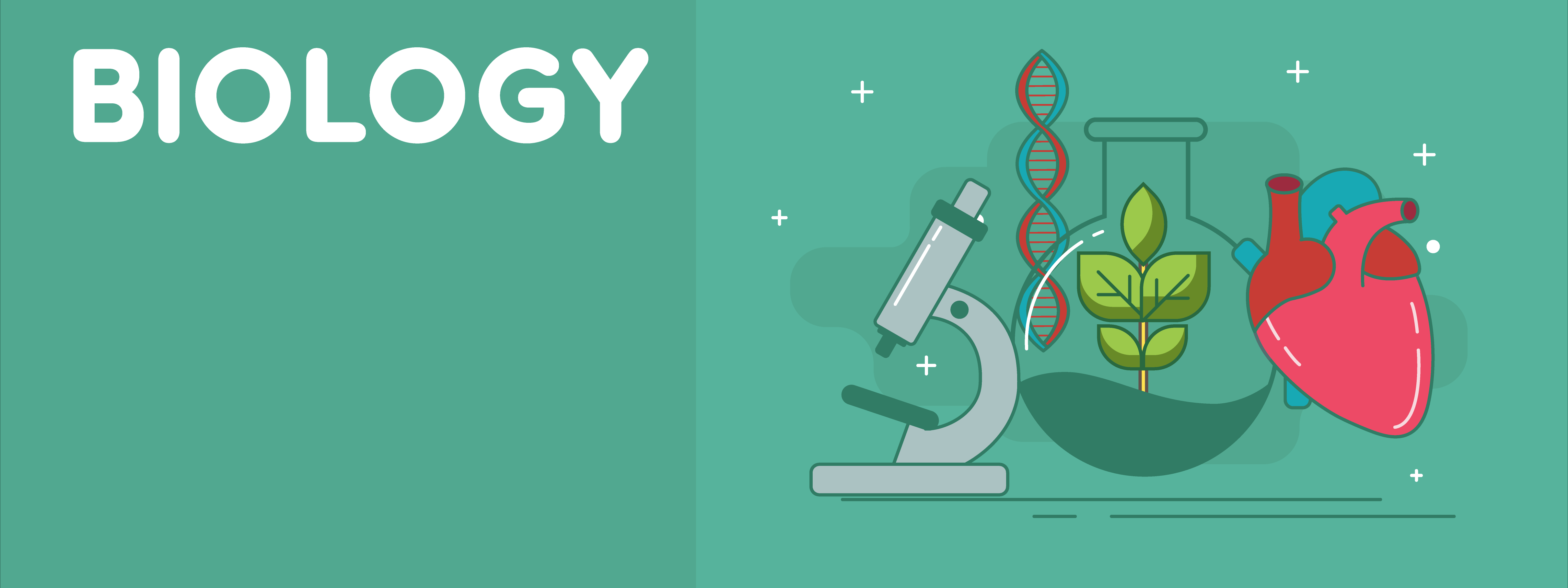 علم الأحياء
العلم الذي يهتم بدراسة أنواع الحياة وتاريخها وكل ما كان حيا يوما ما وتركيب المخلوقات الحية وكيف تقوم بوظائفها وكيف يتفاعل بعضها مع بعض
طالبتي بالتعاون مع زميلاتكـِ في المجموعة أقرئي في كتابك المقرر ثم صممي خريطة معرفية بأهم أدوار عالم الاحياء
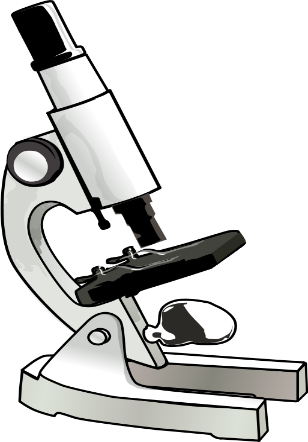 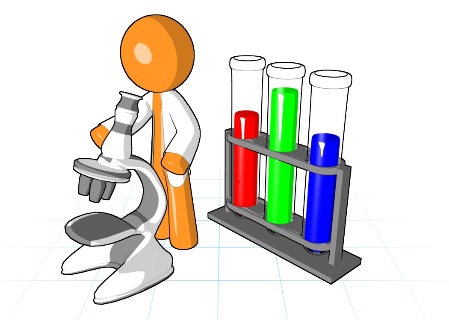 أهم أدوار عالم الاحياء
حماية البيئة
تطوير التقنيات
دراسة التنوع الحيوي
تحسين الزراعة
البحث في الأمراض
طالبتي النجيبة اسحبي بطاقة من البطاقات التالية ثم انظمي إلى الزاوية التي تحمل دور عالم الاحياء التي تعتقدين انها تتناسب مع ما في الصورة التي تحملينها
استراتيجية الزوايا الخمس
دراسة التنوع الحيوي
تطوير التقنيات
تحسين الزراعة
البحث في الأمراض
حماية البيئة
من أدوار عالم الأحياء(دراسة التنوع الحيوي)
من أدوار عالم الأحياء(البحث في الأمراض)
من أدوار عالم الأحياء(تطوير التقنيات)
من أدوار عالم الأحياء(تحسين الزراعة)
من أدوار عالم الأحياء(حماية البيئة)
أرسل سؤال
أرسل سؤال
أرسل سؤال
معلمة
طالبة
طالبة
طالبة
طالبة
معلمة
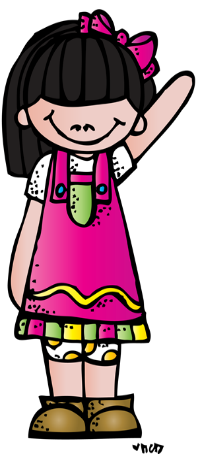 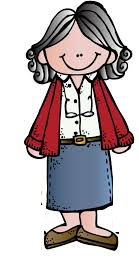 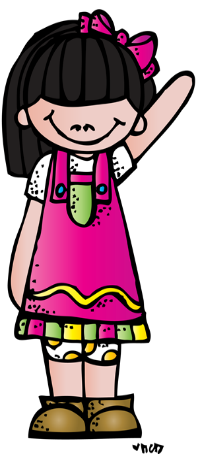 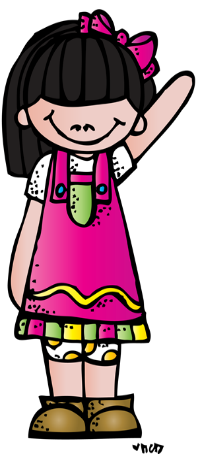 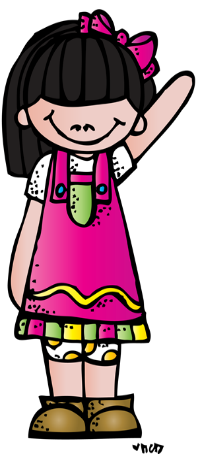 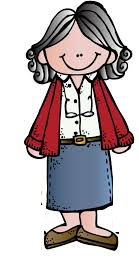 أرسل سؤال
أرسل سؤال
أرسل سؤال
معلمة
مجموعة
مجموعة
مجموعة
معلمة
مجموعة
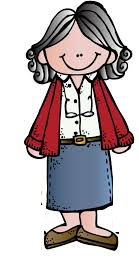 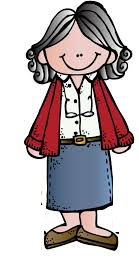 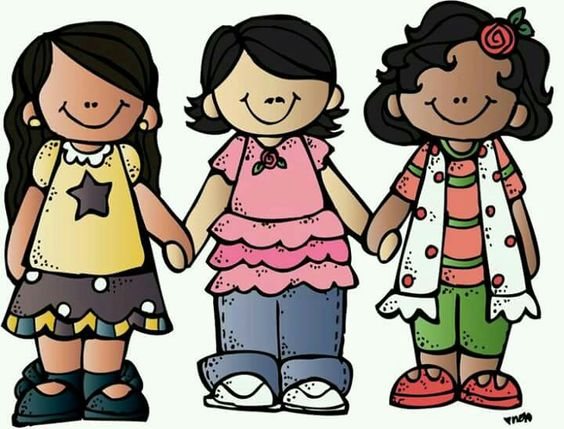 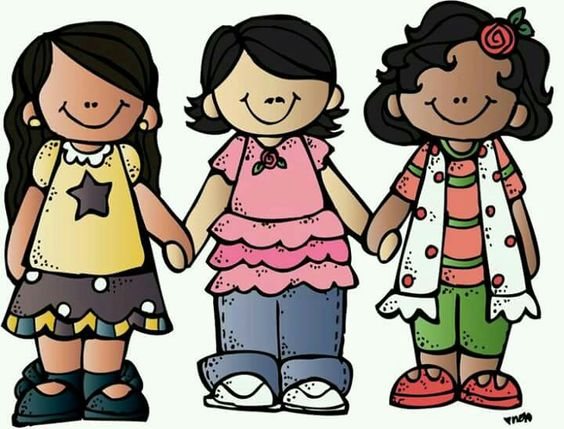 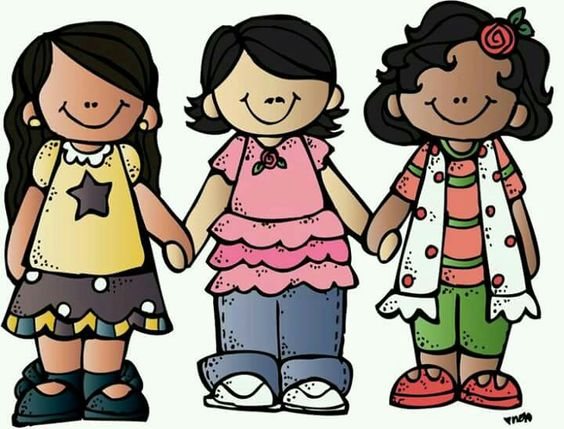 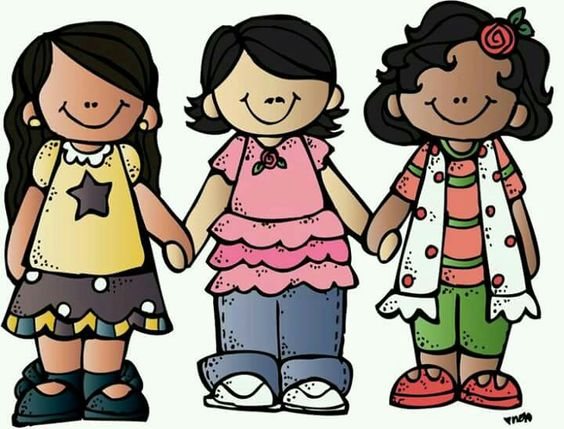 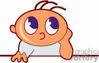 طالبتي النجيبة ...أمامك مجموعة من مخلوقات الله
حددي ما إذا كان كل جسم من الأجسام المذكورة في الجدول حيا أو غير حي موضحه ذلك بدليل وما هي خاصية الحياة التي تبدو على الحي منهم
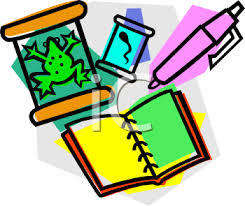 حللي : لماذا يصعب أحيانا تصنيف بعض المخلوقات إلى حية وغير حية ؟
..................................................................................................................................................................
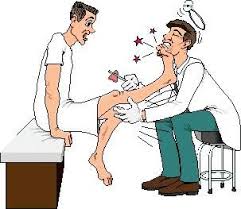 الخصائص المميزة للكائنات الحية
التكيف
النمو
التكاثر
التعضي
المحافظة على الاتزان الداخلي
الاستجابة للمثيرات
الحاجة إلى الطاقة
مكونة من خلايا
خصائص المخلوقات الحية
تنقسم المخلوقات الحية إلى نوعين
مكونة من خلية أو أكثر
....... الخلية
....... الخلية
عديدة الخلايا
وحيدة الخلية
فسري
الخلية هي وحدة التركيب والوظيفة في الكائنات الحية
الخلية .......................
...............................
تختلف الخلايا في أحجامها وأشكالها.
............................................
تختلف الخلايا في أحجامها وأشكالها.
لاختلاف وظائفها التي تقوم بها
خصائص المخلوقات الحية
أكملي: المخطط السهمي التالي مستعينة بالصور
إظهار التنظيم (التعضي)
.................
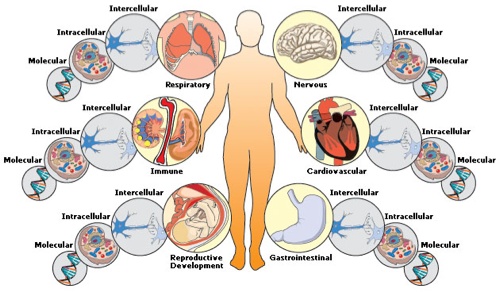 .................
.................
.................
العضو .......................
...............................
العضو هي جزء من الكائن الحي يقوم بوظائف محددة
اختاري الإجابة الصحيحة في كل مما يلي
خصائص المخلوقات الحية
أ-في كثير من المخلوقات المتعددة الخلايا يحدث النمو ب
1-بتخزين كمية أكبر من الغذاء داخل أجسامها 
2-بتكوين خلايا جديدة
3-بتكوين أعضاء جديدة  
4-بتكوين تراكيب جديدة في الخلية
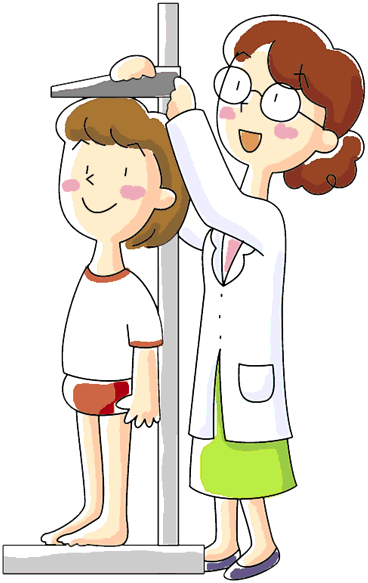 النمو
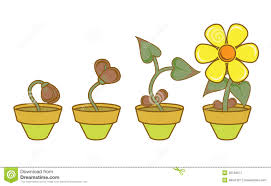 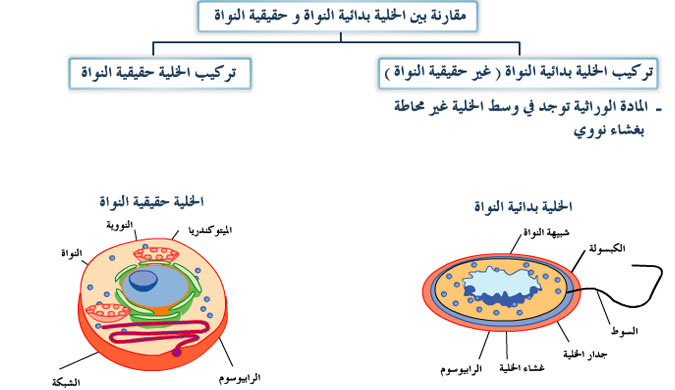 أ-في كثير من المخلوقات الوحيدة الخلية كالبكتيريا  يحدث النمو ب
1-بتخزين كمية أكبر من الغذاء داخل أجسامها 
2-بتكوين خلايا جديدة
3-بتكوين أعضاء جديدة  
4-بتكوين تراكيب جديدة في الخلية
النمو  
هو الزيادة في كتلة الفرد
النمو  
..............................
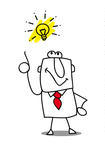 عصف ذهني: هل تتوقف عملية النمو في الأنسان ام هي عملية مستمرة؟!
اختاري الإجابة الصحيحة في كل مما يلي
خصائص المخلوقات الحية
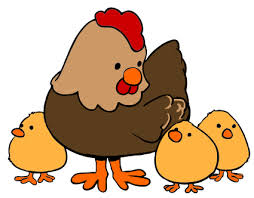 أ- هي مجموعه من المخلوقات تتزاوج فيما بينها وتنتج نسل قادرا على التكاثر 
1-الجماعة الحيوية  
2-الجنس
3-النوع 
4- المجتمع الحيوي
التكاثر
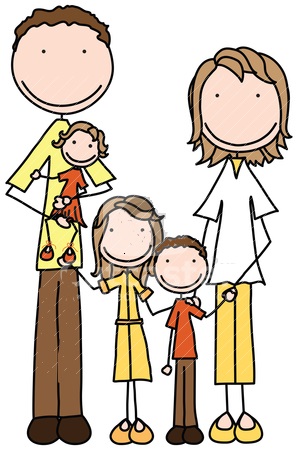 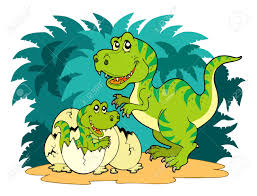 ب- للتكاثر فائدة بالنسبة للكائنات الحية هي 
1-حماية النوع من الانقراض 
2- تكيف الأجيال الجديدة مع التغيرات البيئية 
3- للحصول على أنواع جديدة من الكائنات الحية 
4- لتستمر دورة الحياة في الطبيعة
التكاثر   
هو الزيادة في العدد من نفس النوع
التكاثر   
.............................................................
أبدي رأيكـِ في صحة العبارة التالية:                  التكاثر ليس خاصية أساسية للفرد
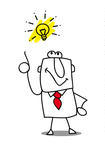 مستعينة بالصور اكملي ما يلي
خصائص المخلوقات الحية
تنقسم المخلوقات الحية من حيث التغذية إلى
الحاجة إلى الطاقة
غير ذاتي التغذي
ذاتي التغذي
...... التغذي
............ التغذي
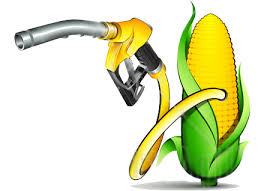 س/ما أهمية الطاقة التي تحصل عليها الكائنات الحية من غذائها .
نمو المخلوق الحي  
والحفاظ على اتزانه الداخلي
س/ما أهمية الطاقة التي تحصل عليها الكائنات الحية من غذائها .
............................................
............................................
الحاجة إلى الطاقة   
تحتاج الكائنات الحية إلى الغذاء بوصفه مصدرا للطاقة
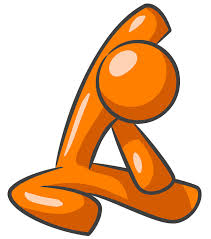 ......
أكملي ما يلي: هناك نوعان من المثيرات 
1- داخلي            2 - خارجي
خصائص المخلوقات الحية
...........
...........
الإستجابة للمثيرات
صفي الاستجابة الحاصلة في كل صورة وحددي نوع المثير
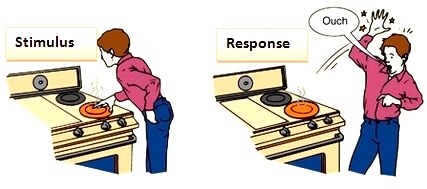 المثير ................................
.......................................
الاستجابة ...........................
.......................................
فسري: تتغذى بعض النباتات على الحشرات رغم قدرتها على البناء الضوئي 
..................................................................
فسري: تتغذى بعض النباتات على الحشرات رغم قدرتها على البناء الضوئي 
لانها تستفييد منها عناصر غير متوفره في بيئتها
خصائص المخلوقات الحية
اكتبي قائمة بطرق الحفاظ على الاتزان الداخلي في كل من الحالات التالية
المحافظة على الاتزان الداخلي
أ- عندما ترتفع درجة الحرارة الجو ويصبح الانسان مهدد بارتفاع  في درجة حرارته 
1-.......................................................... 
2-..........................................................
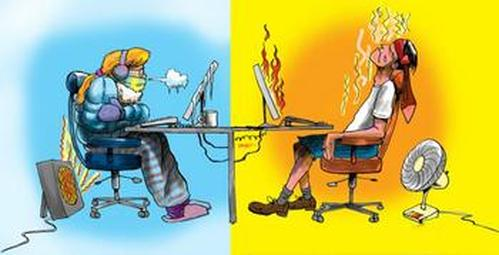 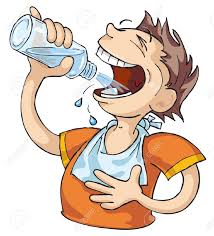 ب- في النباتات التي تعيش في بيئات حارة وتتكون مهددة بفقد الكثير من الماء 
1ـ.......................................................... 
2-..........................................................
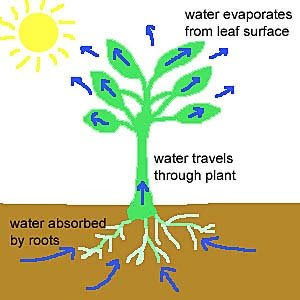 الاتزان الداخلي    
تنظيم الظروف الداخلية للفرد من للحفاظ على حياته
الاتزان الداخلي    
..............................................................
قل لي لماذا: يلهث كلب الراعي (رماح) كثيرا عندما                           يجري خلف قطيع الأغنام 
ليخفظ من درجة حرارة جسمه التي ارتفعت بعد المجهود
قل لي لماذا: يلهث كلب الراعي (رماح) كثيرا عندما                           يجري خلف قطيع الأغنام .............................................................
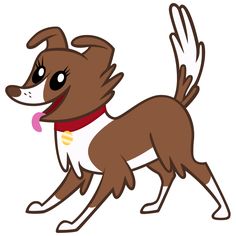 قارني بين تكيف نباتات الغابات الاستوائية المطيرة ونباتات المناطق الصحراوية
خصائص المخلوقات الحية
التكيف
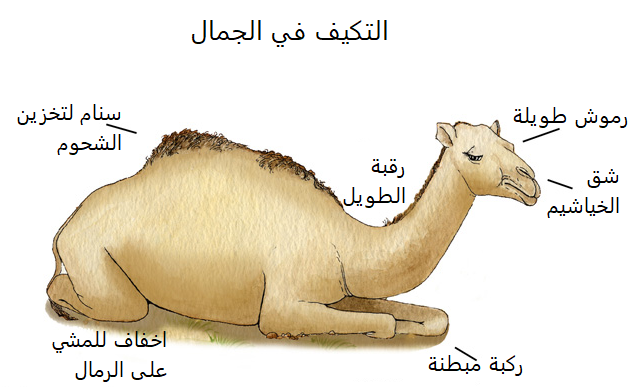 التكيف
....................................................................................................................
التكيف
صفات موروثة ناتجة عن تغير في تركيب جسم المخلوق الحي لملاءمة الوظيفة التي يؤديها
فسري: أوراق الأشجار في الغابات المطيرة ذات قمة ناقطة ....................................................
...........................................................
فسري: أوراق الأشجار في الغابات المطيرة ذات قمة ناقطة لتتخلص من الماء الزائد حيث ينزلق الماء الزائد من على سطحها بيسر فتحافظ على جفافه
أرسل سؤال
أرسل سؤال
أرسل سؤال
معلمة
طالبة
طالبة
طالبة
طالبة
معلمة
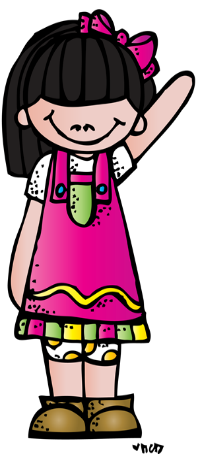 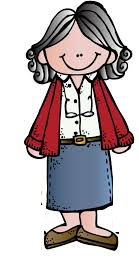 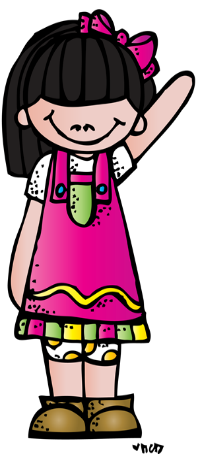 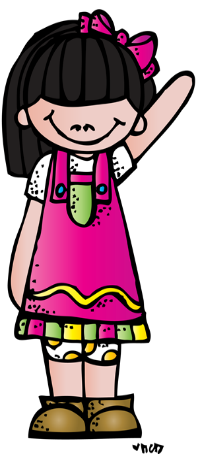 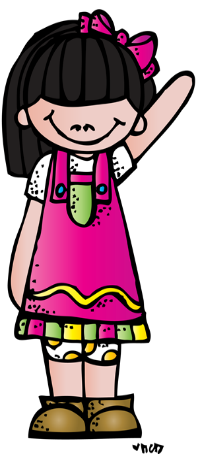 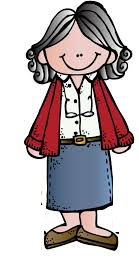 أرسل سؤال
أرسل سؤال
أرسل سؤال
معلمة
مجموعة
مجموعة
مجموعة
معلمة
مجموعة
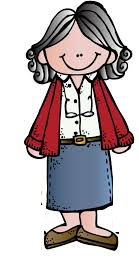 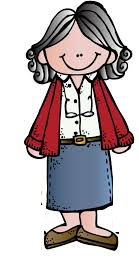 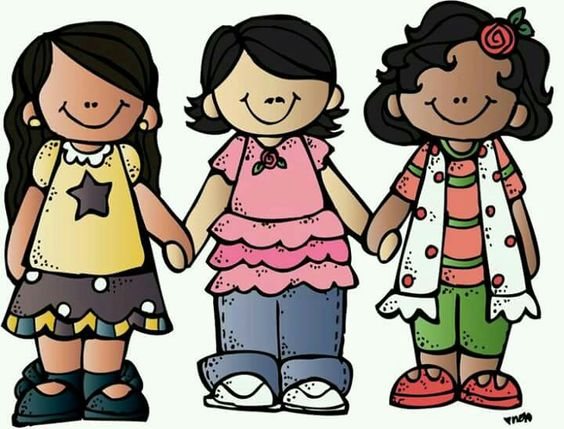 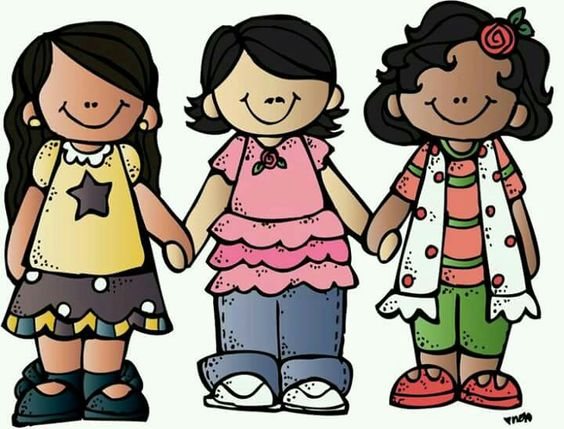 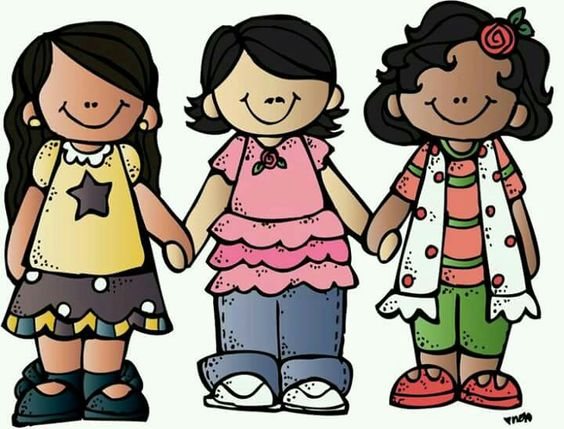 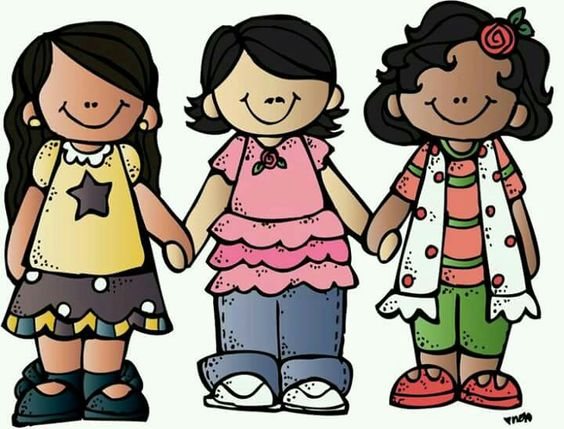 استيراتيجة 
البحث عن قرين
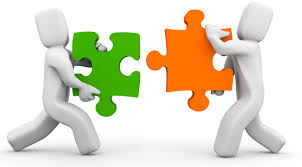 لتسحب كل طالبة بطاقة من البطاقات التالية ثم لتبدأ كل طالبة حصلت على صورة بالبحث عن الخاصية التي تمثلها عند أحدى زميلاتها
النمو
إظهار التنظيم 
(التعضي)
مكونة  من خلية أو أكثر
التكاثر
الحاجة إلى الطاقة
التكيف
المحافظة على الاتزان الدخلي
الاستجابة للمثيرات
بالتعاون مع زميلاتكـِ في المجموعة اختاري احدى خصائص الكائنات الحية التي قمتن بدراستها ثم اختاري احد الأنشطة التالية وقمن بتنفيذها
رسم
كتابة قصة
مطوية
نموذج
نشاط :أكتبي ما لا يزيد عن عشر أسطر في أحدى الموضوعين التاليين
اقتراح تتقدمين به لإدارة المدرسة لتحسين البيئة المدرسية ..............................................................................................................................................................................................................................................................................................................................................................................................................................
دور عالم الأحياء في تحديد زمن موت جثة شخص مقتول ولم يعرف متى قتل ..............................................................................................................................................................................................................................................................................................................................................................................................................................
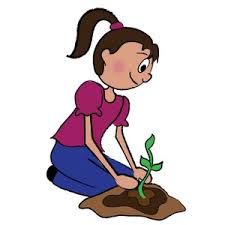 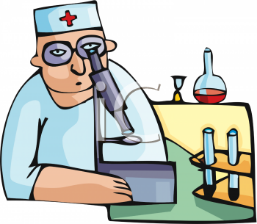